Reinvent PHX
Community Workshops
An Engaging Process
Case Study
Midtown
Transit
District
Phoenix, AZ
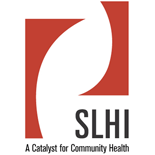 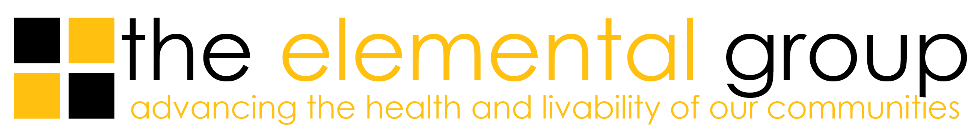 Ernesto Fonseca, PhD
The Elemental Group, LLC
Kim Steele
	The Elemental Group, LLC
Pam Goslar, PhD
	St. Joseph's Hospital & Medical Center
Dean Brennan, FAICP
	Project for Livable Communities
C.J. Eisenbarth Hager
	St. Luke’s Health Initiatives
Mimi Majumdar Narayan, PhD
	Catalyst Consulting
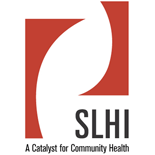 Health Team
THE PROCESS
3
1
2
VISIONING: 15 MIN

During this segment participants will be introduced to the study area, goals and priorities, and the materials for the workshop such as maps, icons or survey.
MAPPING: 1 HR 15 MIN

This is a facilitator led activity, working with workshop participants to pinpoint elements relevant to the identified goals and priorities. During this segment, participants work with maps, discuss assets, liabilities, and aspirations.
SURVEY & DEBRIEF: 45 MIN

During this facilitator led activity, participants map routes where they walk or bike, or use their scooters. They also respond to a survey addressing questions related to demographics, eating habits, physical activity, shopping and public transportation.
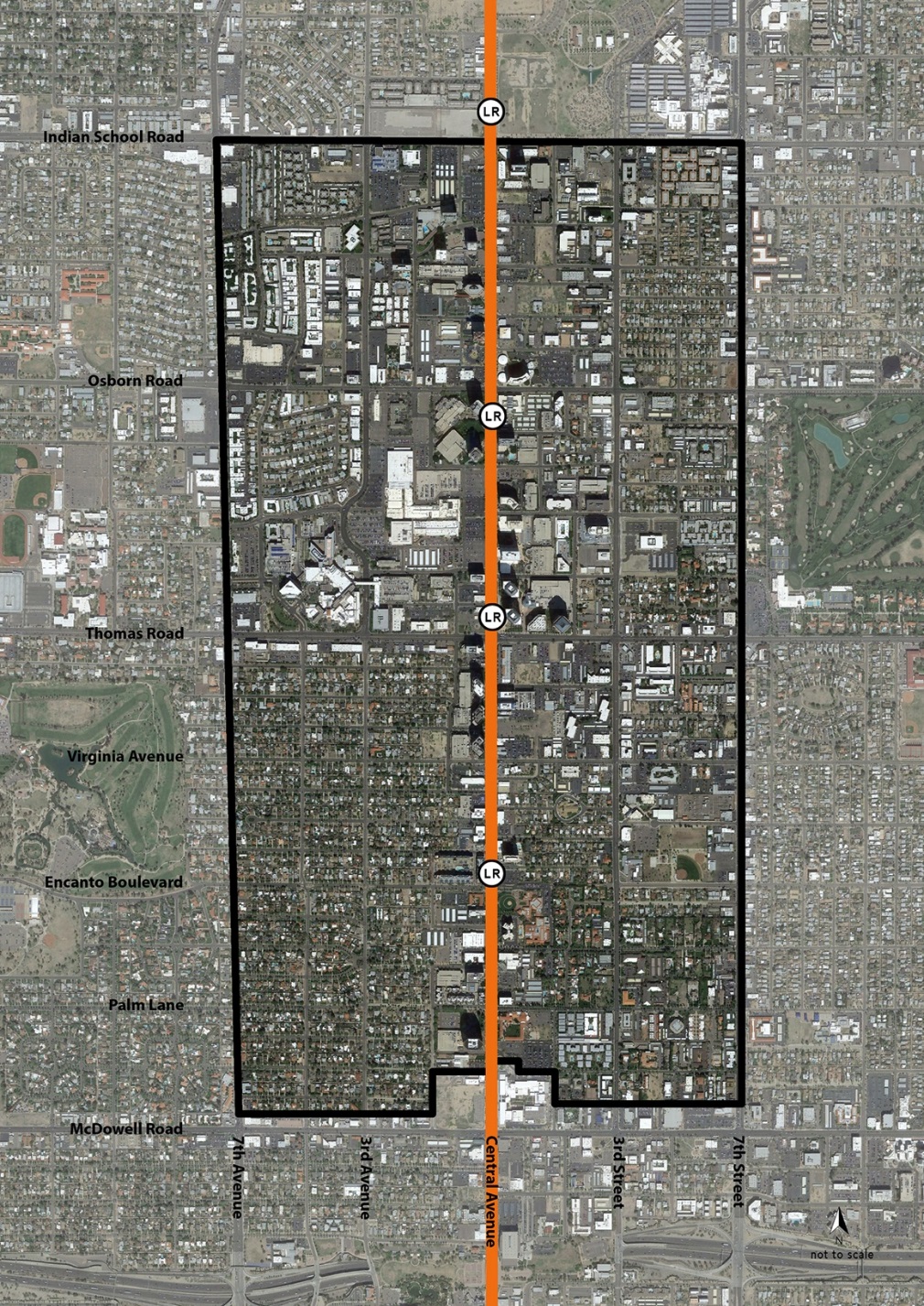 Conversation Topics

Review SLHI Health Team Process
Overview of Workshop Findings
Overview of Safe Streets Findings
Overview of Investments for Priority Areas
Midtown Transit District: Phoenix
Health Team Process

Neighborhood Maps
Walking & Biking Maps
Injury Research & Mapping
Icons
Survey
Data synthesis
Final mapping data
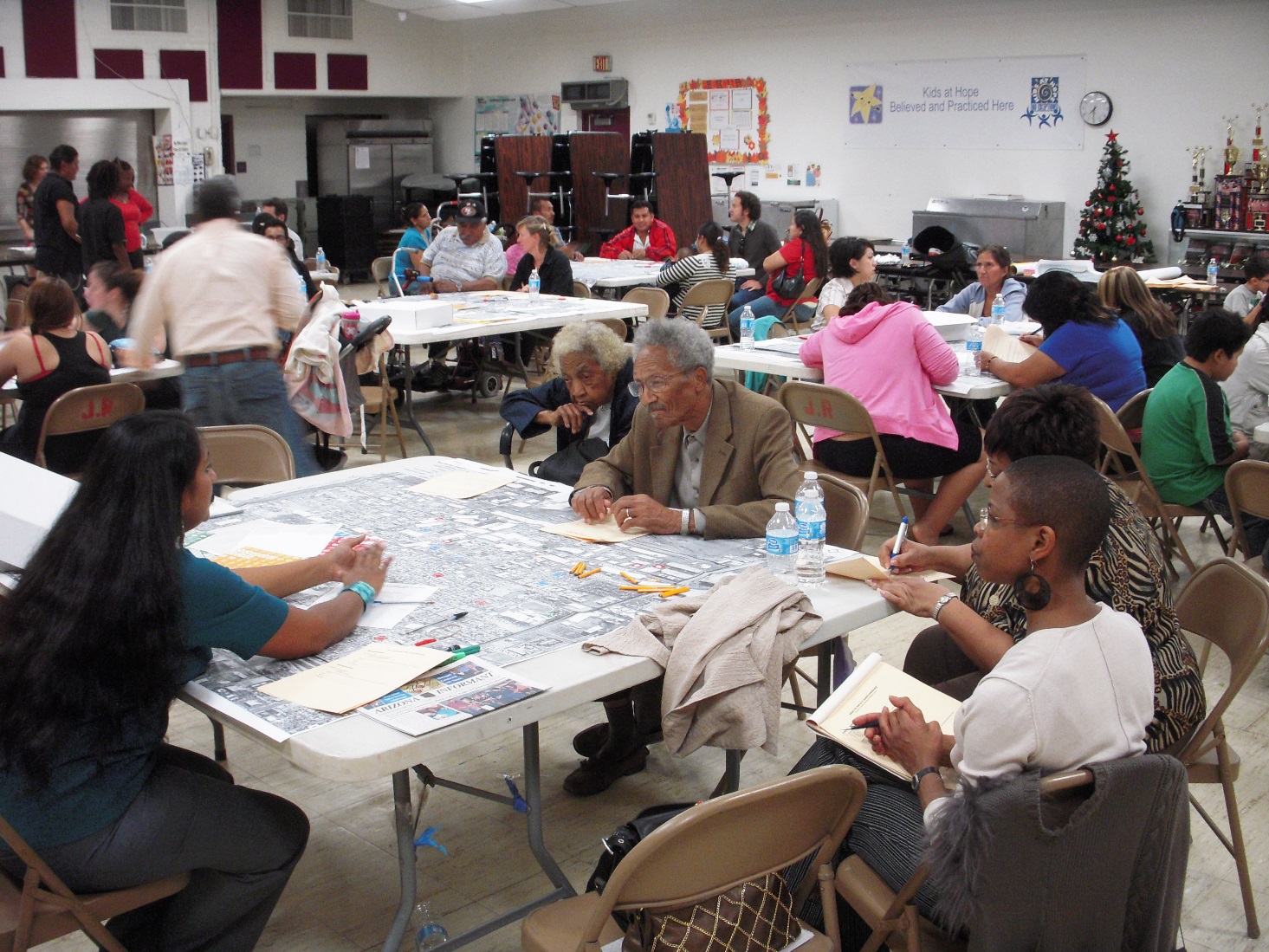 Community Workshop
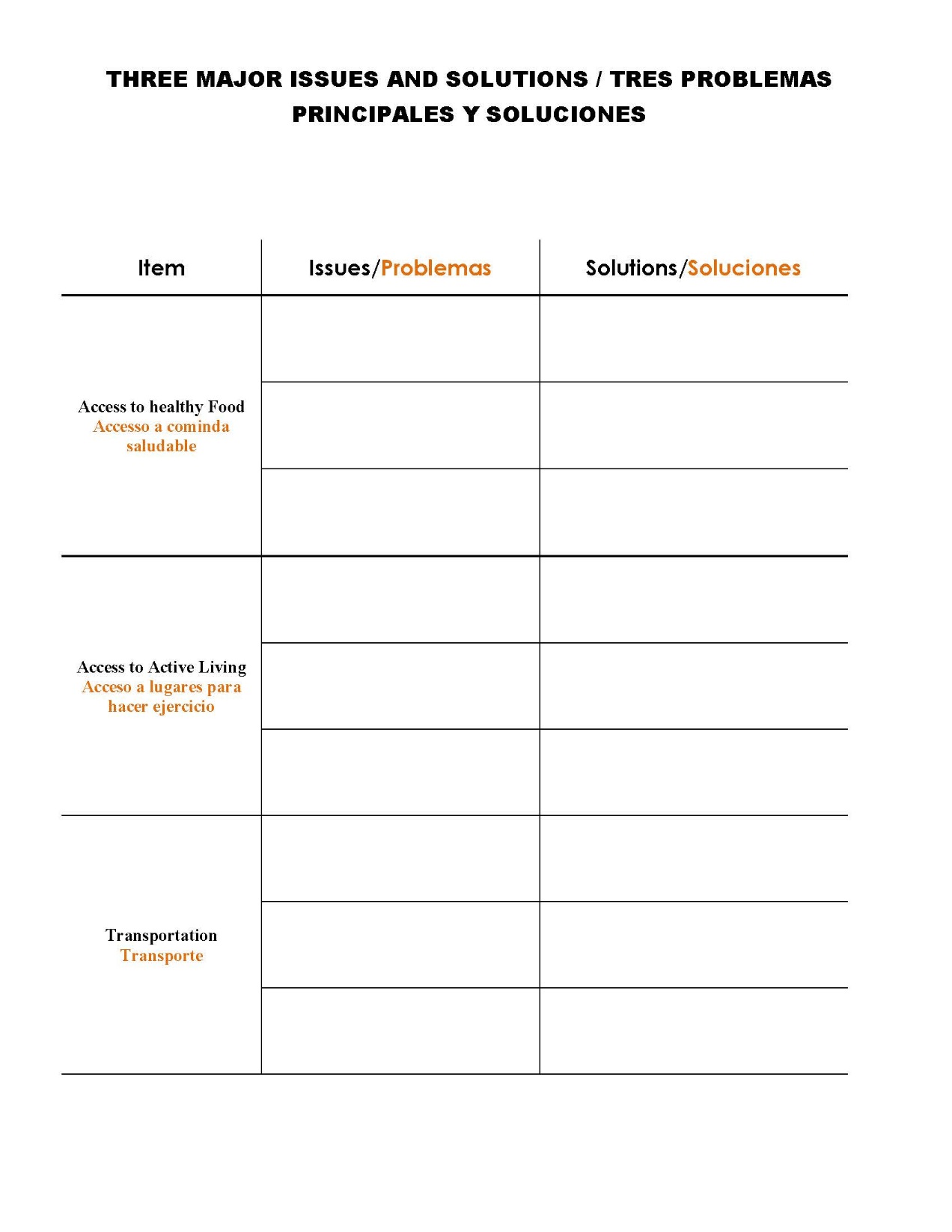 Sample Survey
ASSETS                        LIABILITIES                     DESIRES
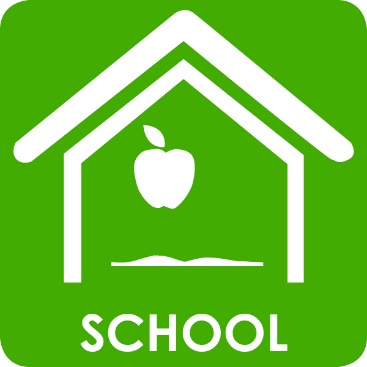 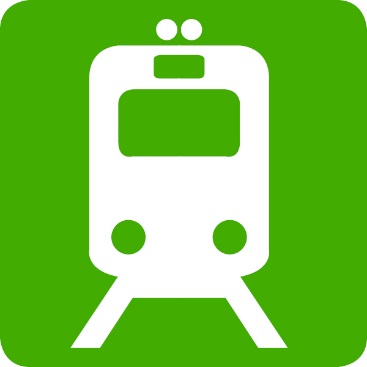 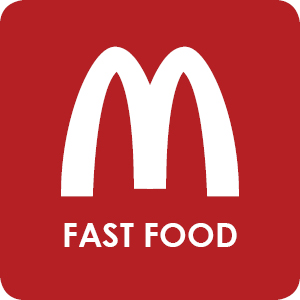 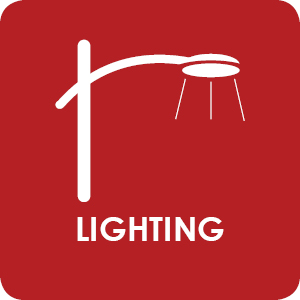 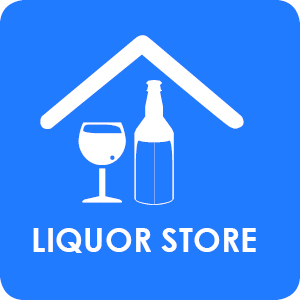 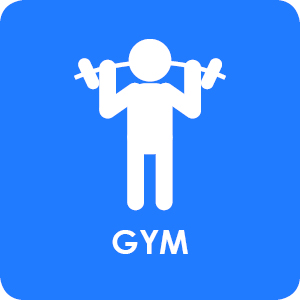 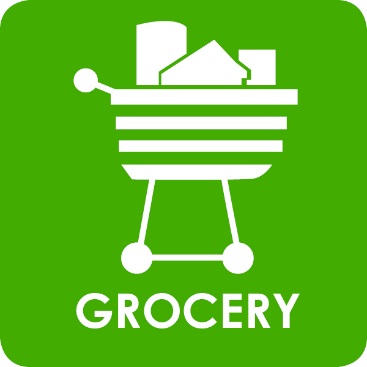 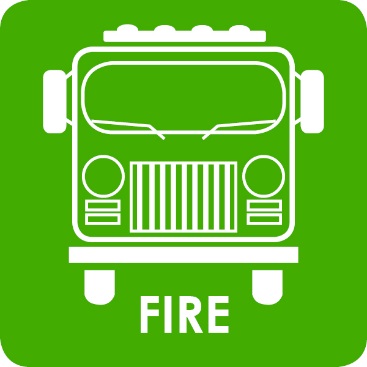 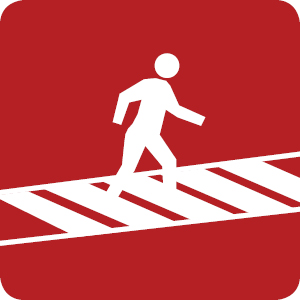 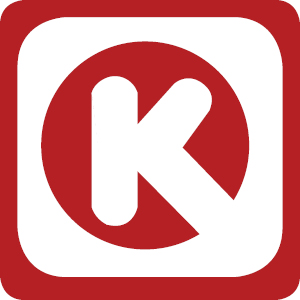 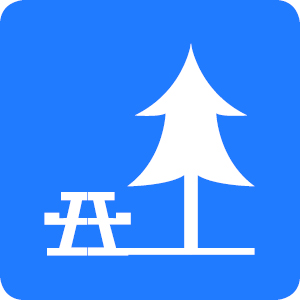 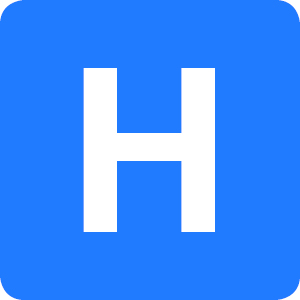 Sample Icons
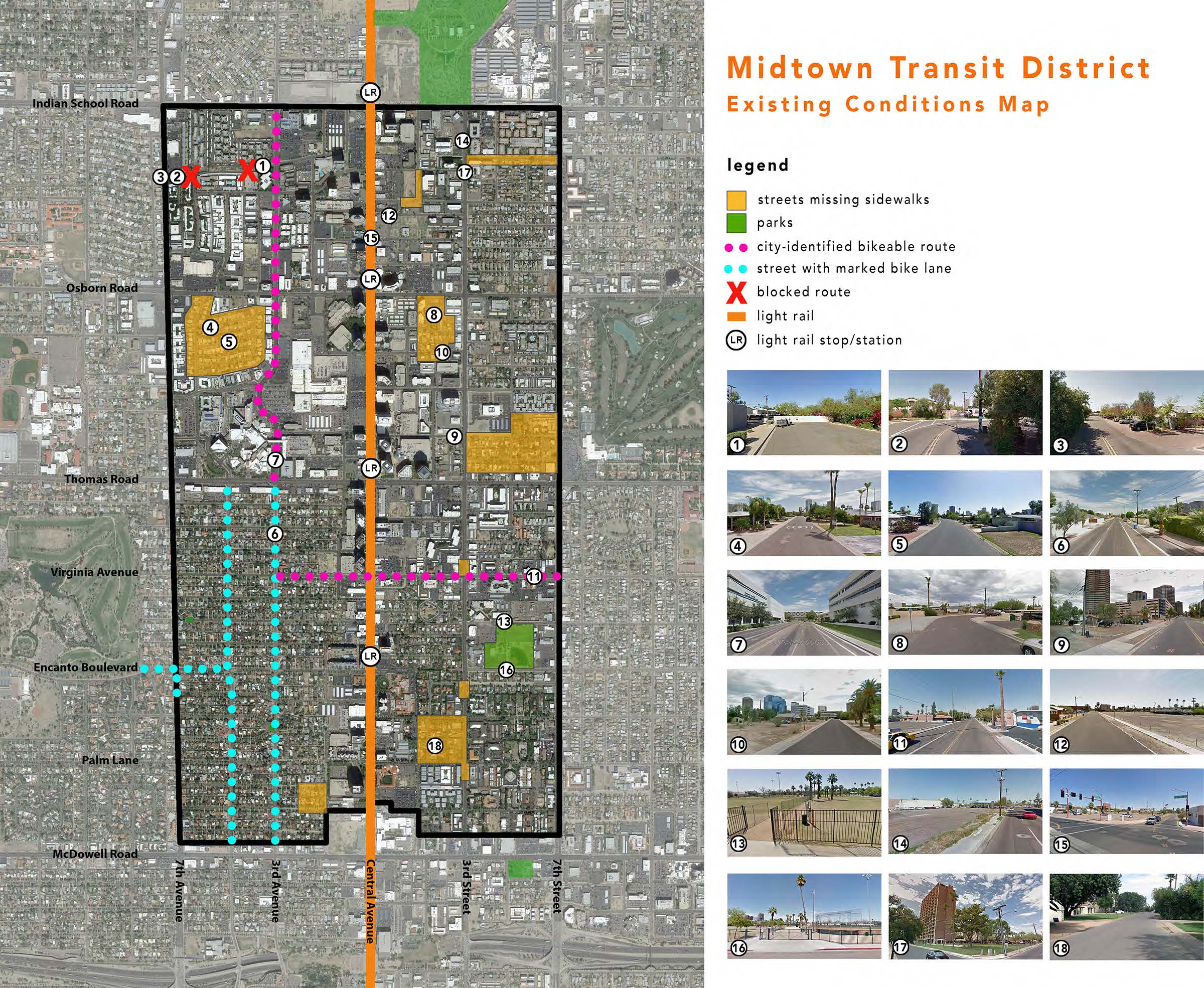 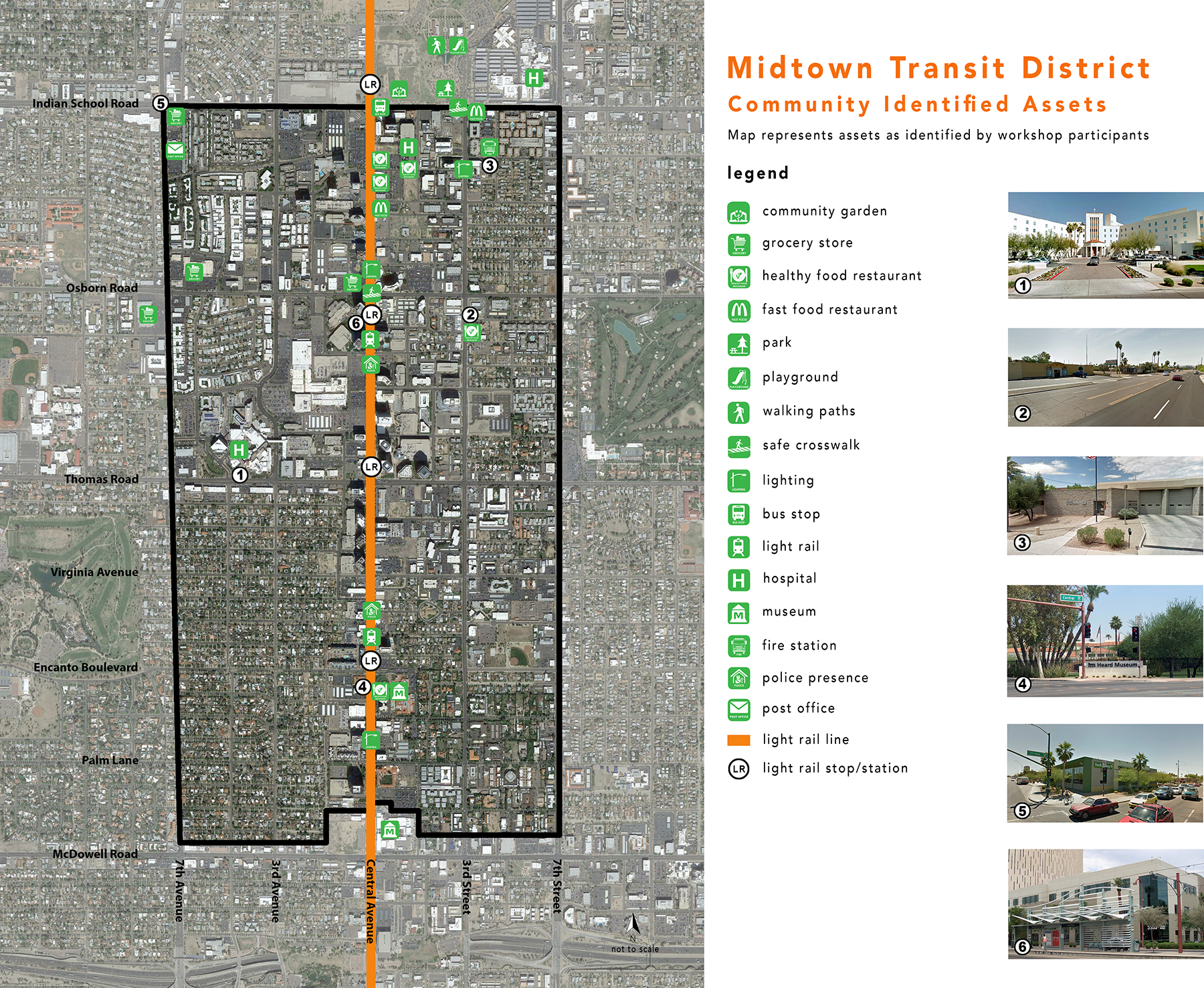 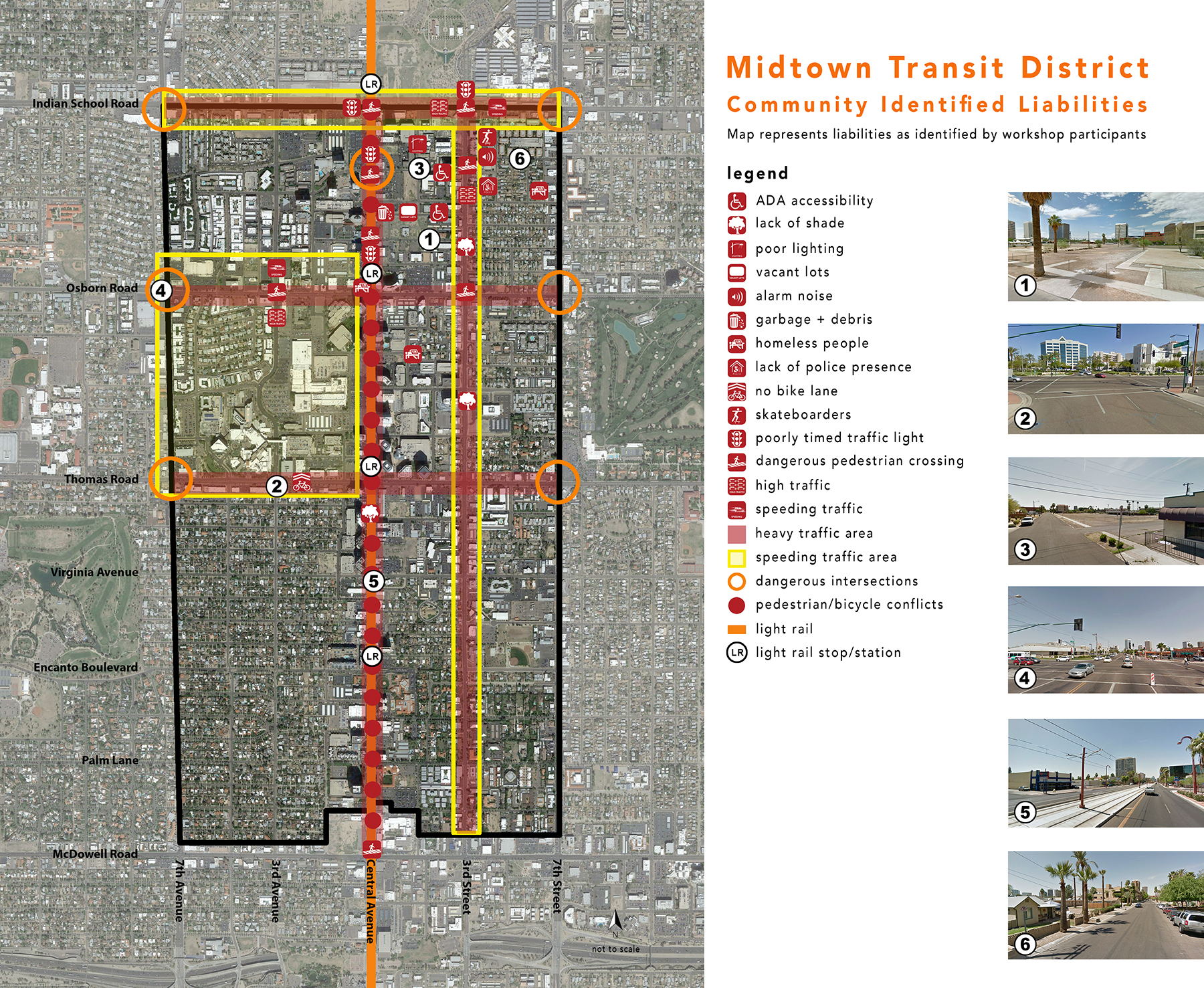 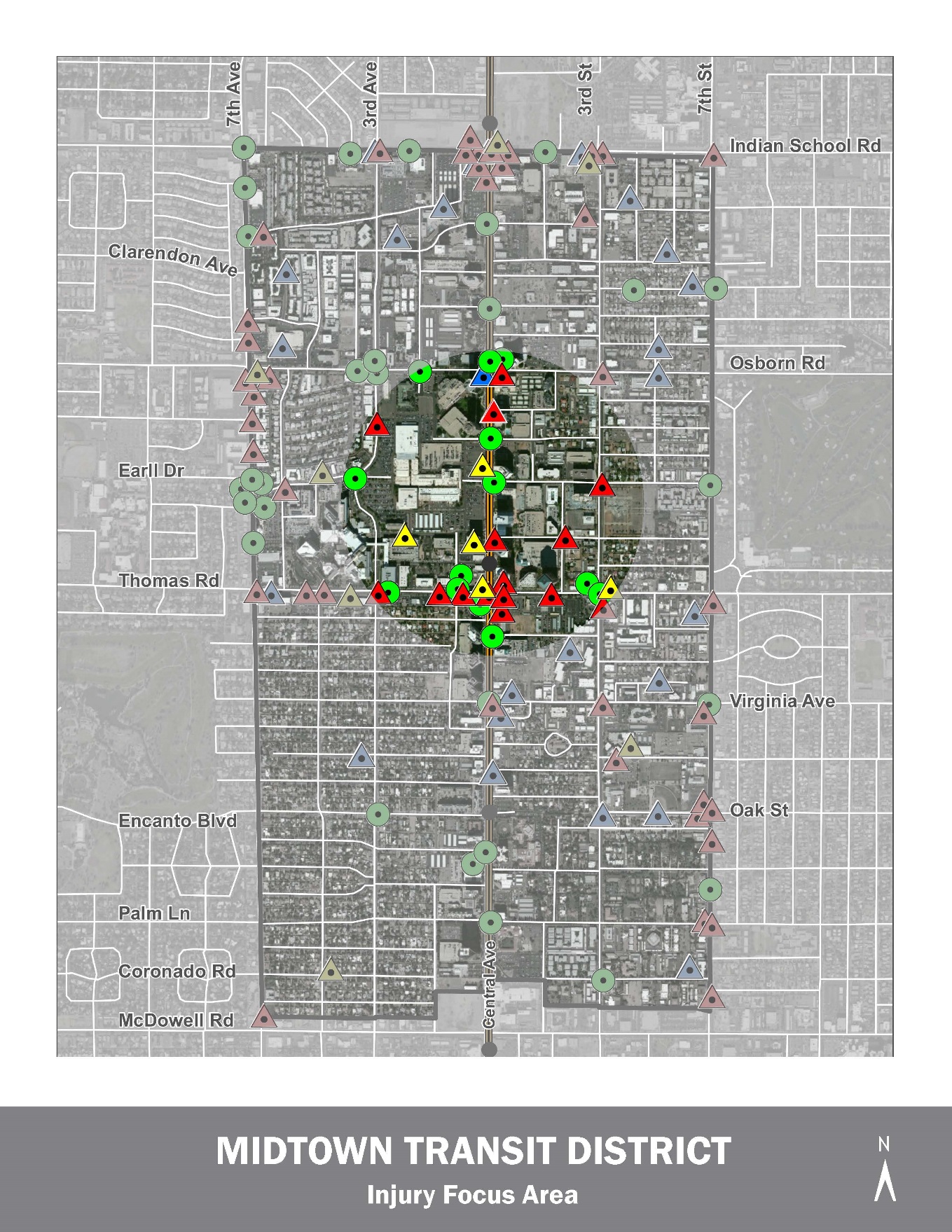 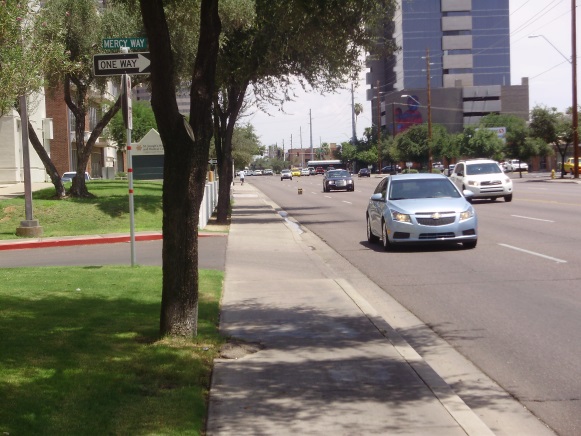 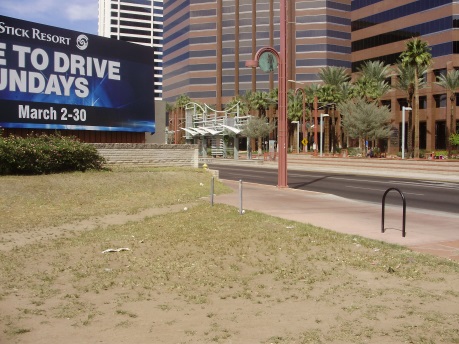 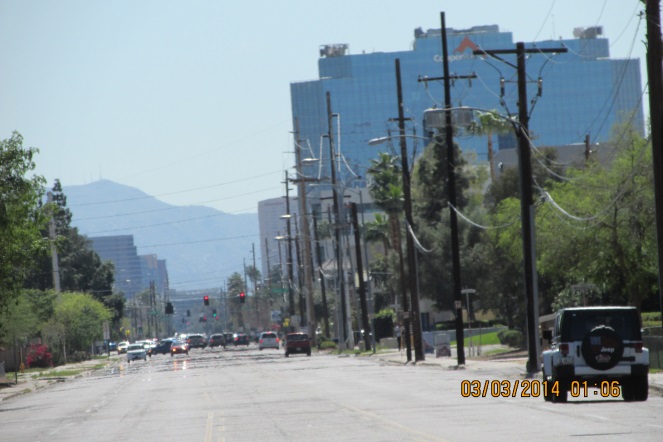 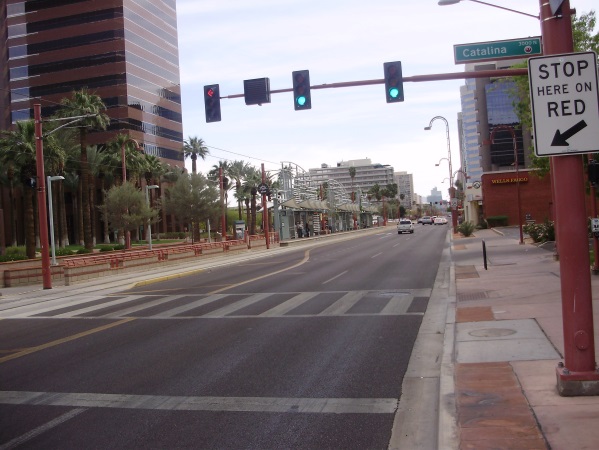 Midtown Transit District
Injury Focus Area
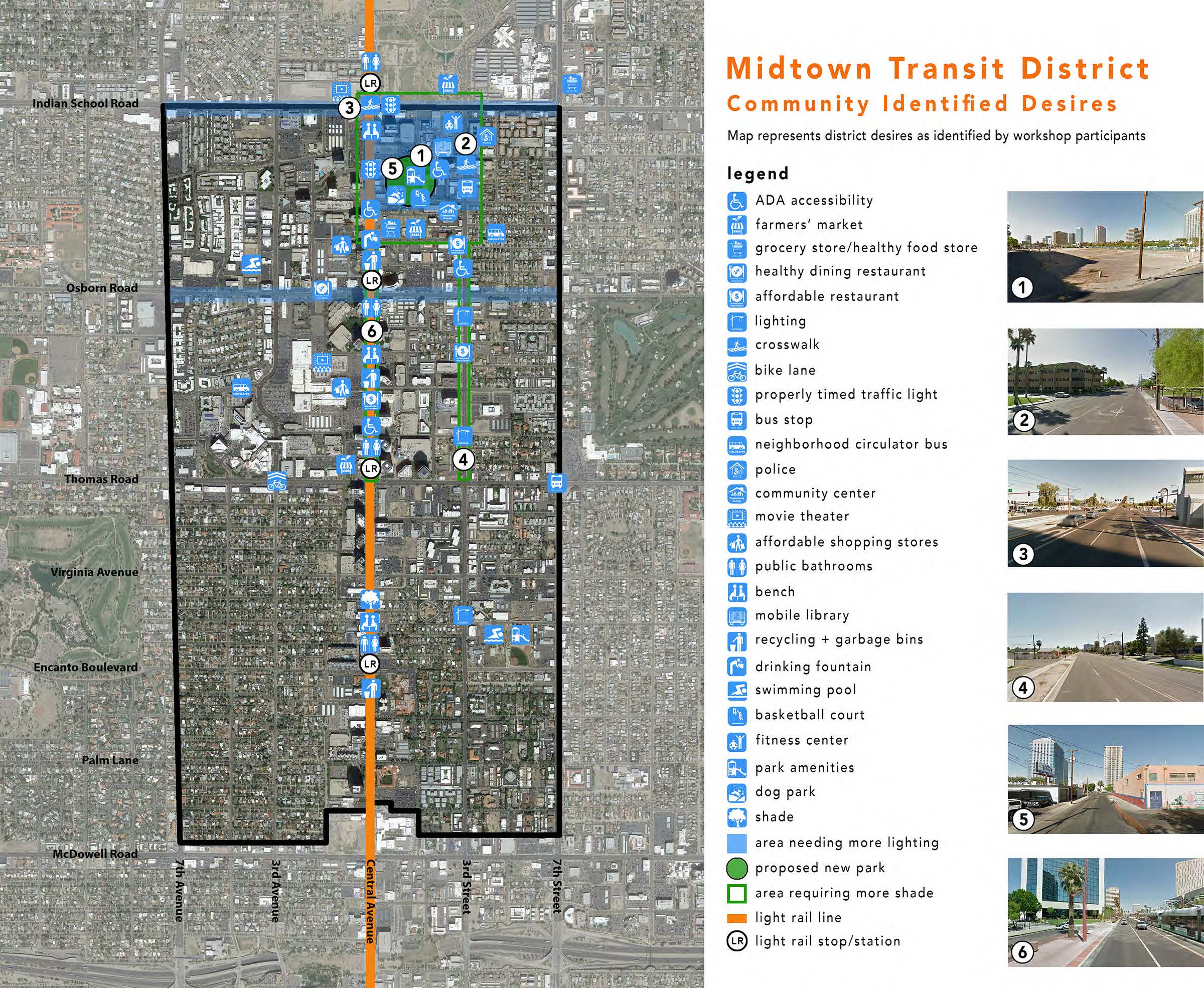 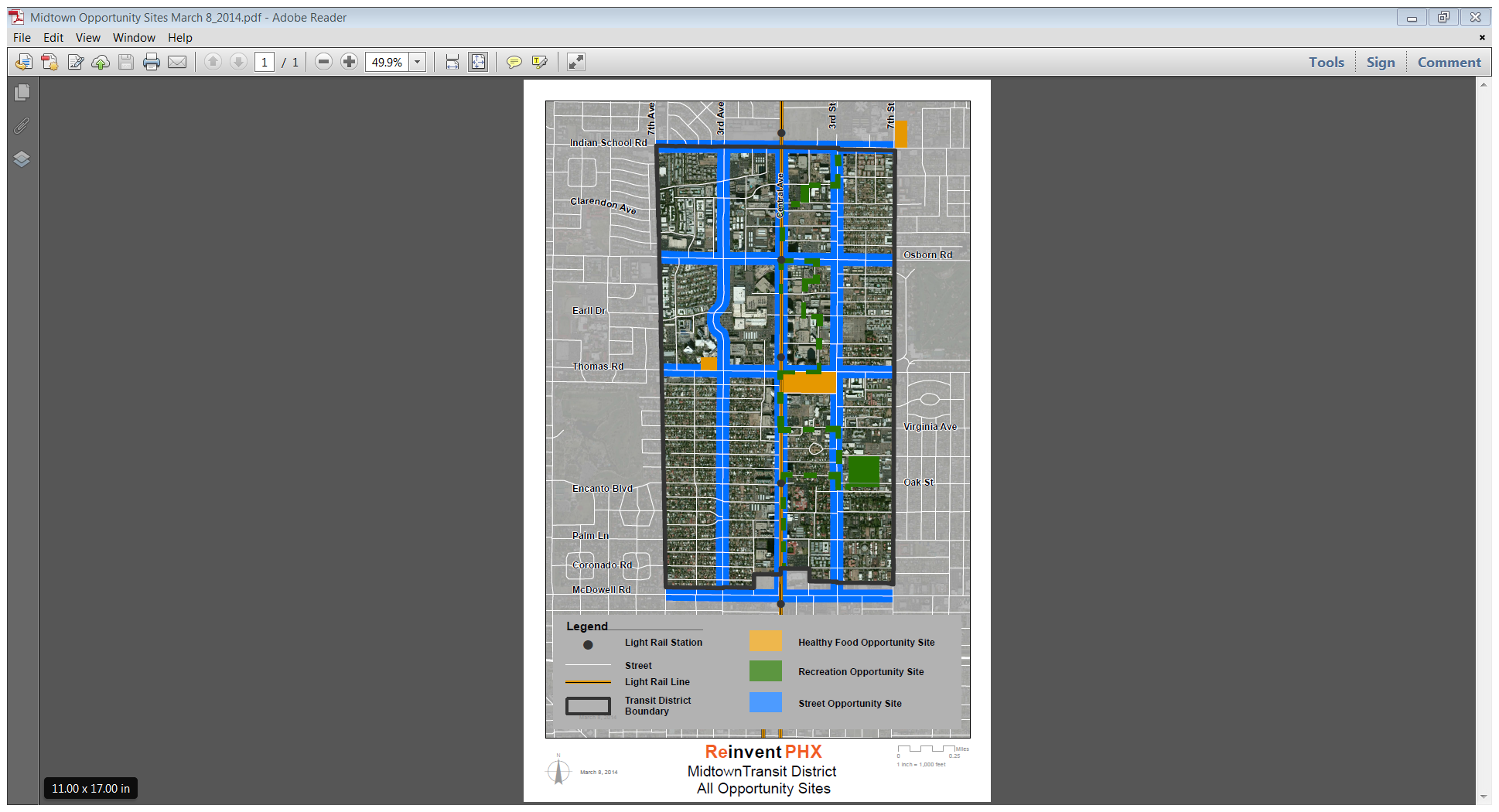 Midtown Transit District


Identified Opportunity Sites:
Healthy Food 
Recreation 
Street
Midtown
Transit 
District
Opportunities Sites
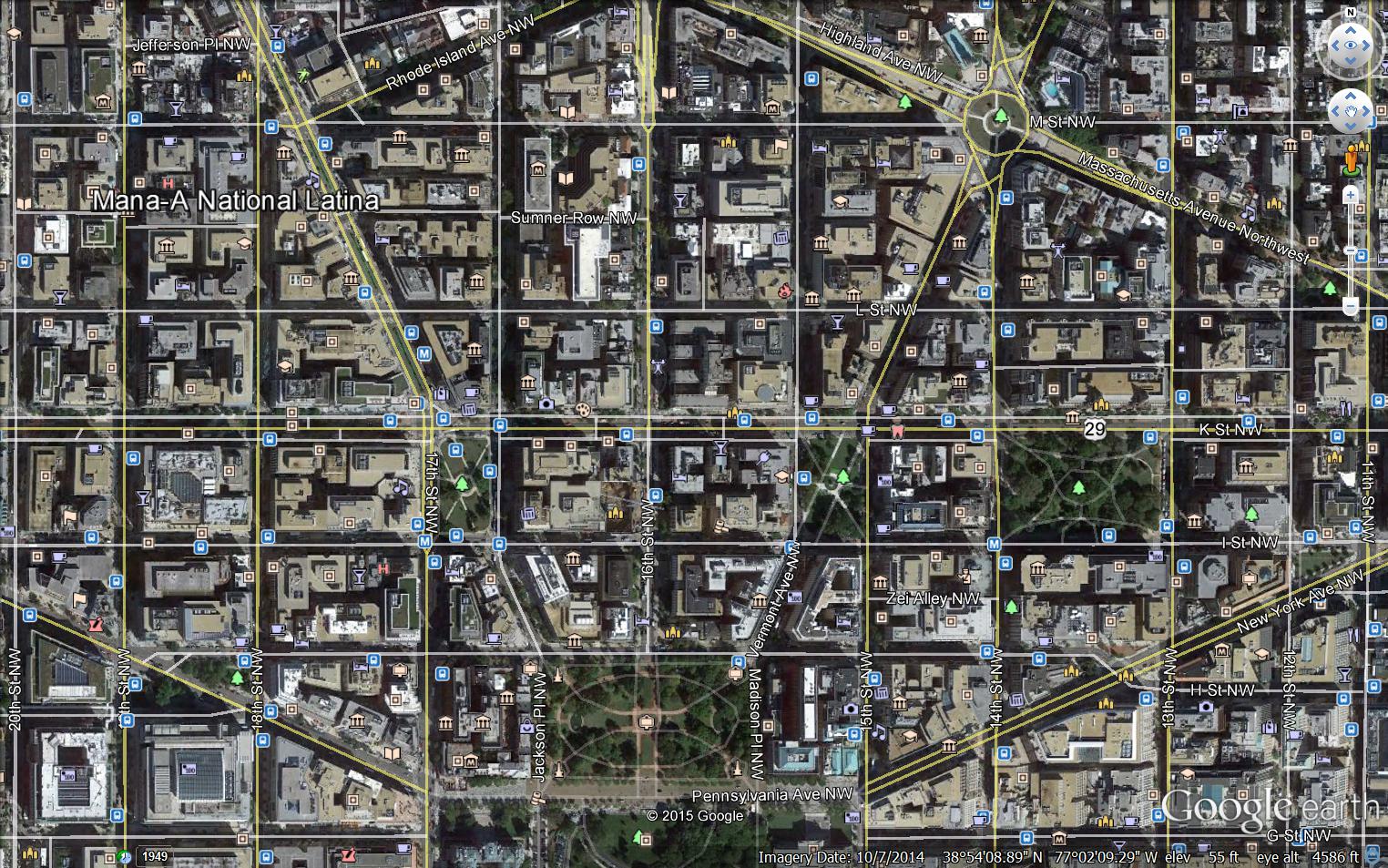 HANDS ON ACTIVITY
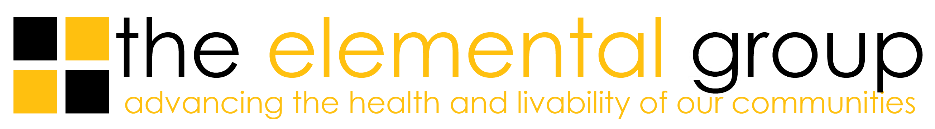 4200 North Central Avenue
Phoenix, Arizona 85012
480.202.0044
ernesto.fonseca@elementalgroup.net
kim.steele@elementalgroup.net
www.elementalgroup.net
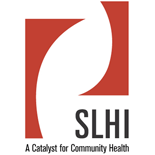 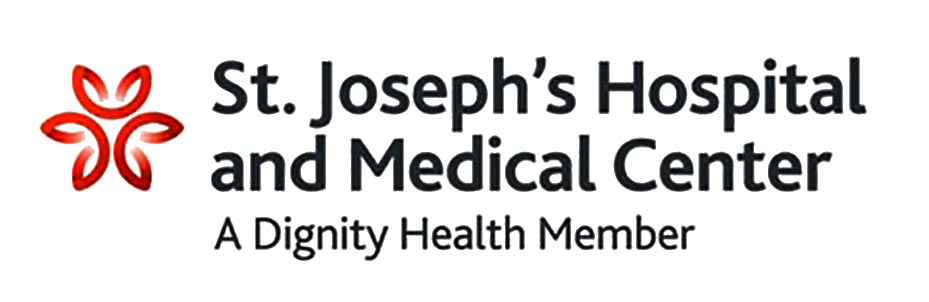 2929 North Central Avenue, Suite 1550Phoenix, Arizona  85012602.385.6500
info@slhi.org
www.slhi.org
350 West Thomas RoadPhoenix, Arizona  85013602. 406-5192
pam.goslar@dignityhealth.org
www.dignityhealth.org/stjosephs
Thank you!